Wednesday, 04 September 2019
Audit of Hypoglycaemia Screening on the Postnatal Wards
Pascell M, Alsweiler JM
Hypoglycaemia causes brain damage
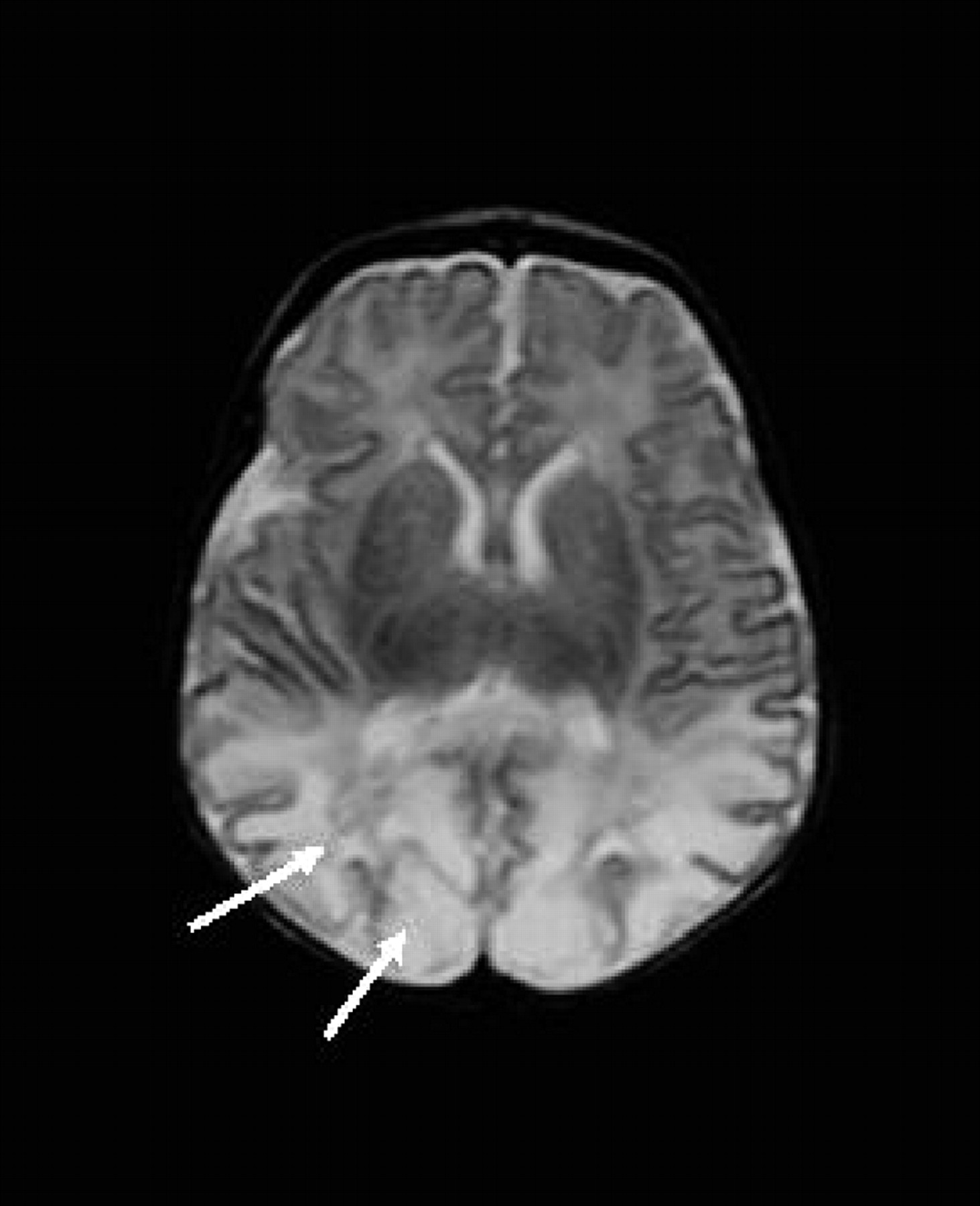 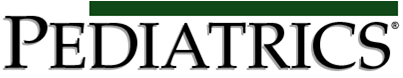 Burns C M et al. Pediatrics 2008;122:65-74
©2008 by American Academy of Pediatrics
[Speaker Notes: Term baby with symptomatic hypoglycaemia
Posterior WM abnormality (T2-weighted MRI scan in the transverse plane obtained 14 days after birth; GA: 39.71 weeks). There is severely abnormally high SI with loss of gray matter/WM differentiation bilaterally in the posterior parietal and occipital lobes (arrows). Appearances within the BGT and PLIC are normal. This child developed cognitive delay, epilepsy, and impaired vision.]
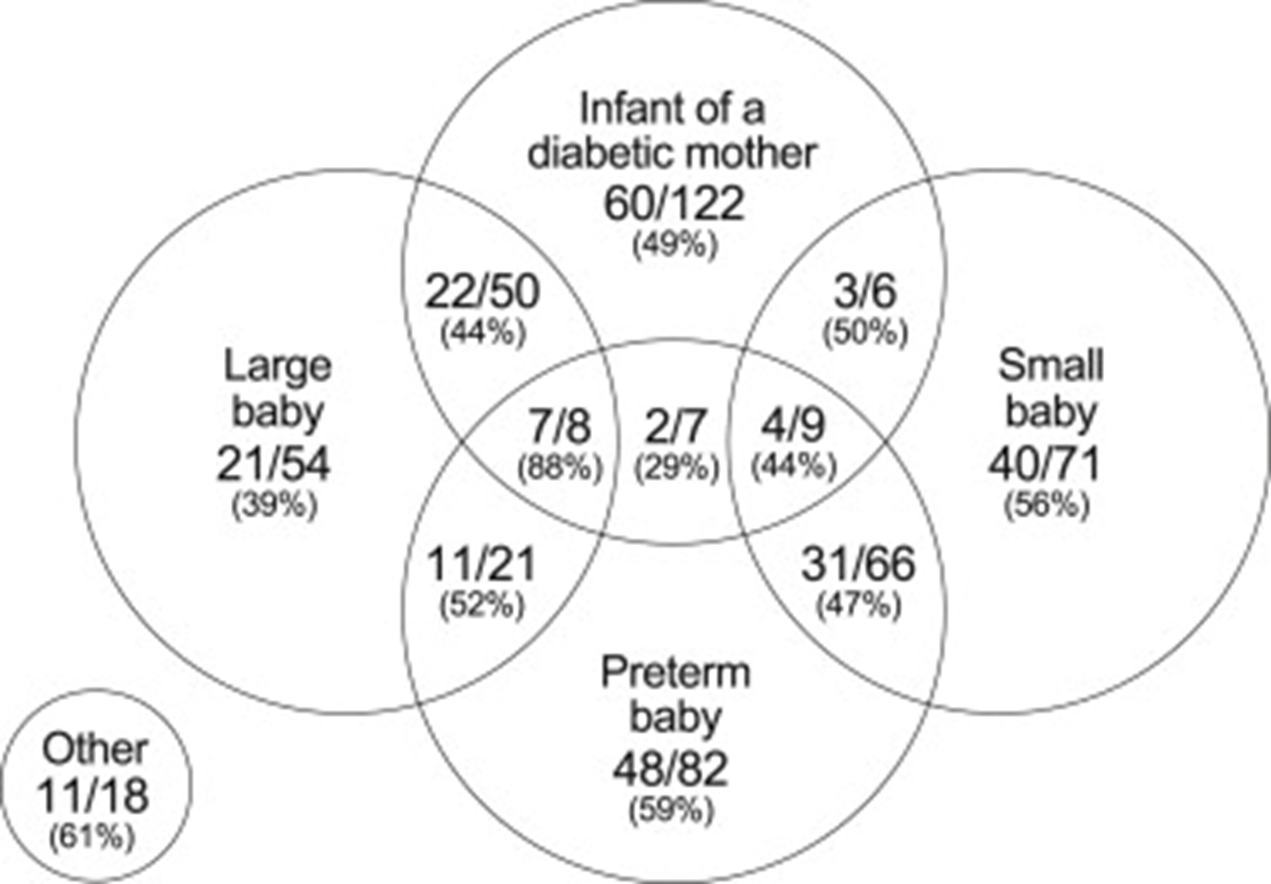 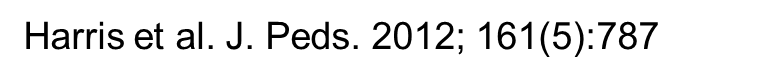 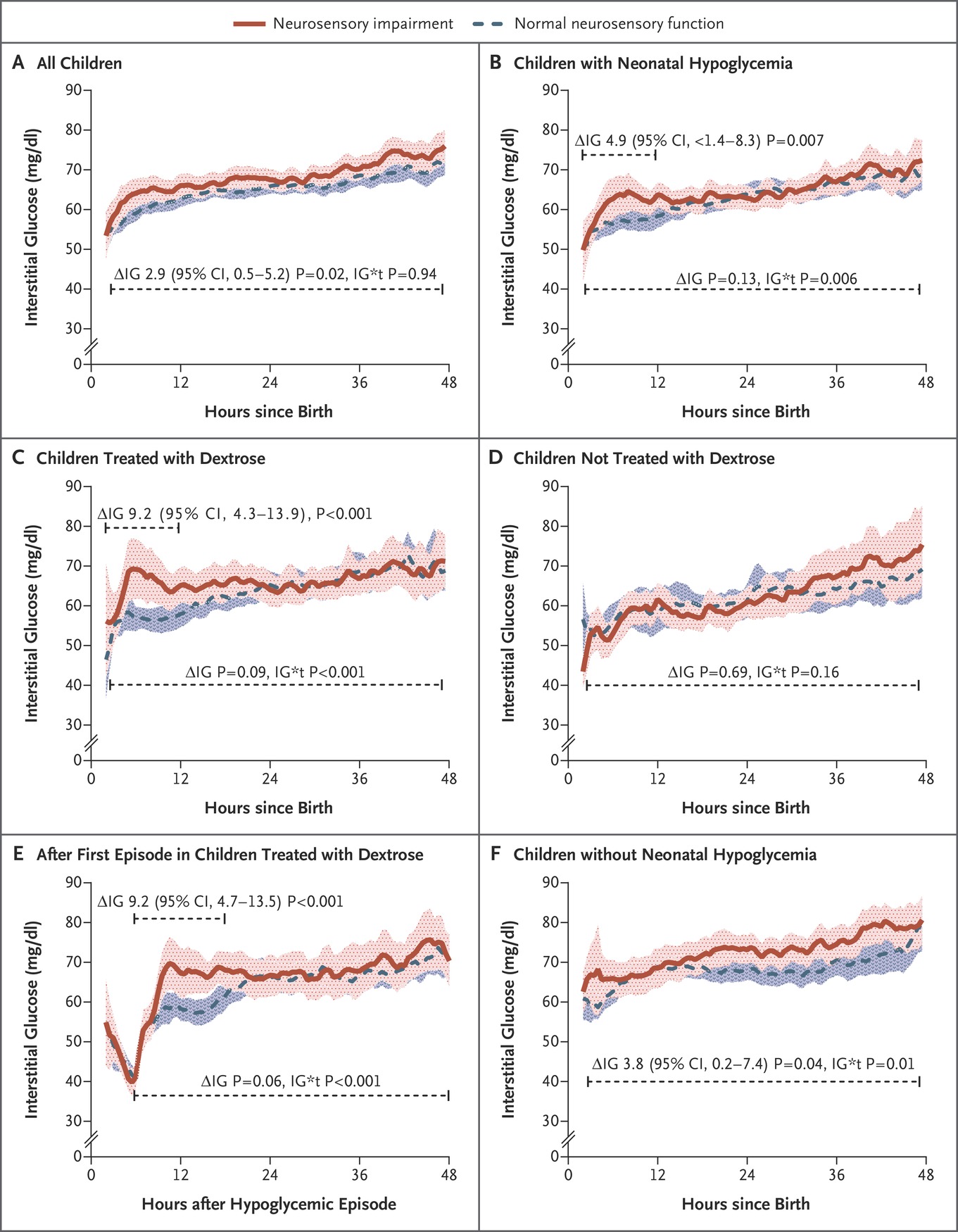 McKinlay CJD et al. N Engl J Med 2015;373:1507-1518
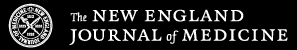 [Speaker Notes: Figure 3 Results of Interstitial Glucose Monitoring in Children with and Those without Neurosensory Disability at 2 Years. Data are means and 95% confidence intervals and represent the per-child 0.5-hour average of continuous interstitial glucose concentrations. ∆IG denotes the mean difference in the first 12 hours or first 48 hours, as determined from repeated-measures analysis, and IG*t the group–time interaction. Panel A shows data for all 302 children who underwent interstitial monitoring in the first 48 hours after birth, Panel B shows data for the 162 children with neonatal hypoglycemia, Panel C shows data for the 104 children with neonatal hypoglycemia who were treated with dextrose (buccal dextrose gel, intravenous dextrose, or both), Panel D shows data for the 58 children with neonatal hypoglycemia who were not treated with dextrose, Panel E shows interstitial glucose values after the first hypoglycemic episode in the 104 children treated with dextrose, and Panel F shows data for the 140 children without neonatal hypoglycemia.]
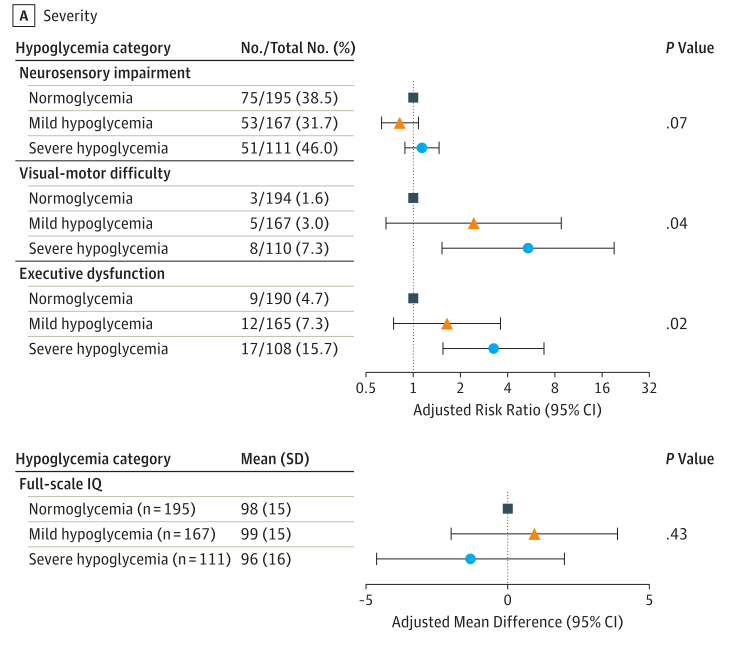 5
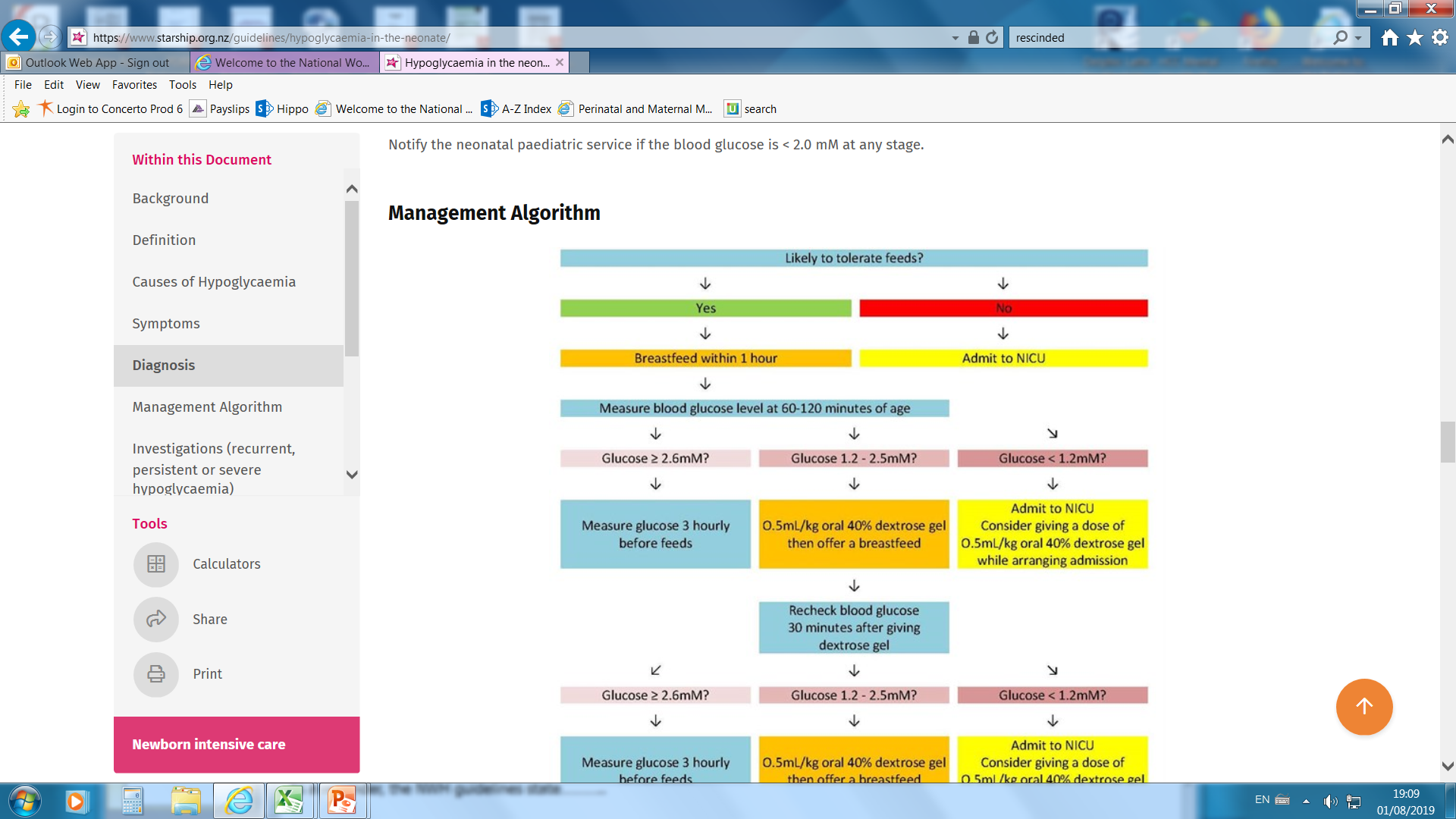 [Speaker Notes: As a reminder, the NWH guidelines state………..]
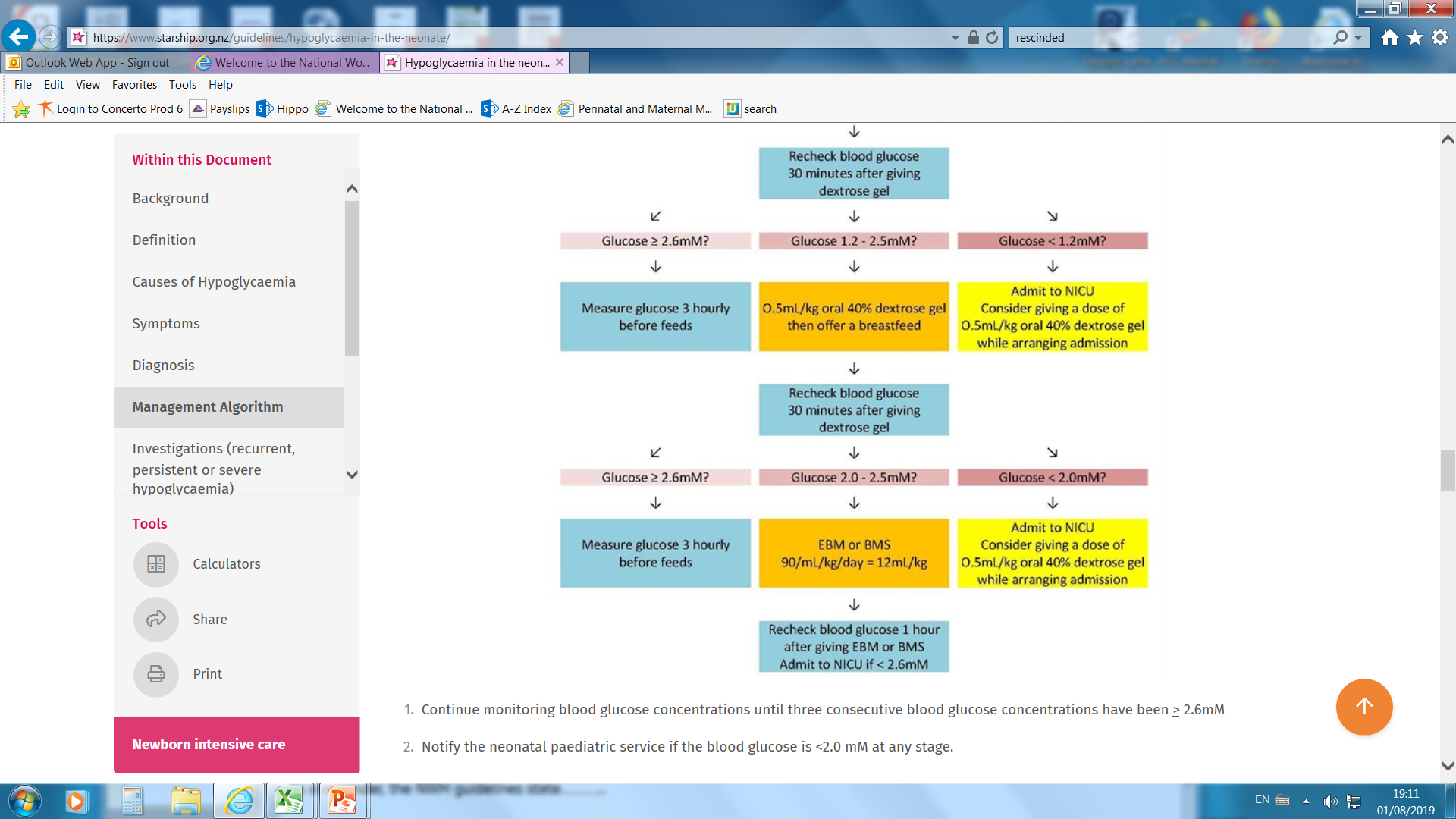 [Speaker Notes: As a reminder, the NWH guidelines state………..]
Aims
Primary aim:
	To determine adherence to the guideline for hypoglycaemia screening.

Secondary aim:
	To determine adherence to the guideline for treatment of hypoglycaemia.
[Speaker Notes: Define screening adherence, define treatment adherence]
Methods
Following AHREC approval, a list of all births at ACH in 2018 was generated from the maternity database.
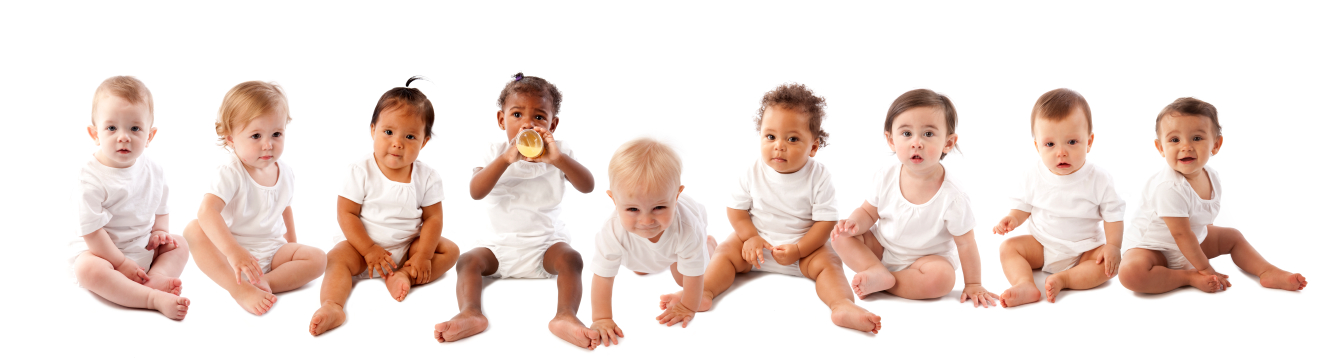 ahrp.org
Methods
Inclusion criteria:
At least one risk factor for hypoglycaemia

Exclusion criteria:
Non-viable neonates
NICU admission prior to screening
Methods
Random selection and chart review of 50 patients from each at-risk group.
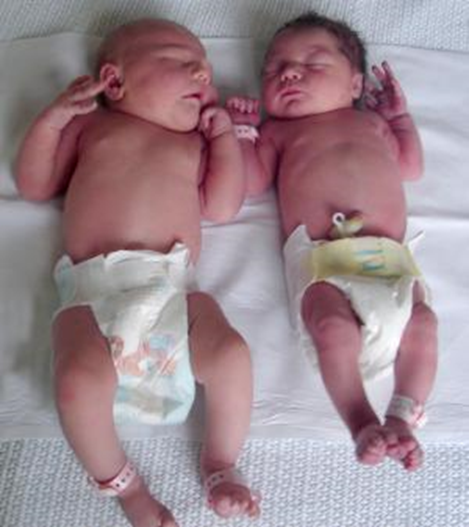 [Speaker Notes: If more than one risk factor…..]
Definitions
Screened – any BGC 48 hours after birth
Adherence to Screening
Screened AND
First BGC 1-2 hours after birth AND
3 consecutive BGC >2.5 mM 
Adherence to Treatment
 - Dextrose gel prescribed and given
 - BGC 30 min after gel
2015
2011
2018
Liveborn viable babies N= 7570
Liveborn viable babies N= 6532
Liveborn viable babies N= 7004
<36/40 N= 458
<2200g N= 324
NICU N=832
<36/40  N=  374
<2200g  N= 307
NICU N= 742
<36/40  N= 413
<2200g  N= 324
NICU N= 832
Eligible babies 
N=6637
Eligible babies 
N=6090
Eligible babies 
N=5697
IDM N= 633
Preterm N= 139
SGA N= 810
LGA N= 393
IDM N= 789
Preterm N= 151
SGA N= 683
LGA N= 439
IDM N= 666
Preterm N= 134
SGA N= 693
LGA N= 254
[Speaker Notes: 2018
Total 6597 – stillbirth 57]
Baseline
15
18
20
Treatment
62/200 (31%) Hypoglycaemic
66% prescribed and given dextrose gel
76% BGC re-checked within time frame

Overall 50% of treatment adherent

Re-testing on Accu-chek
[Speaker Notes: “Rechecked” – 10 = 5%]
22
04/09/2019
Discussion
Screening adherence improving
Treatment adherence needs improvement
BMS volume
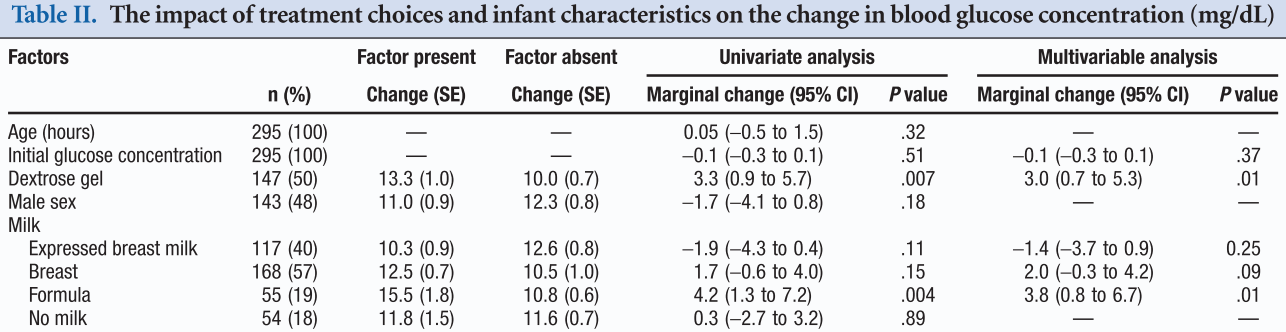 Harris DL et al. J Pediatr. 2017;11:11.
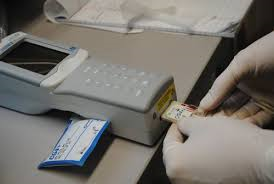 24